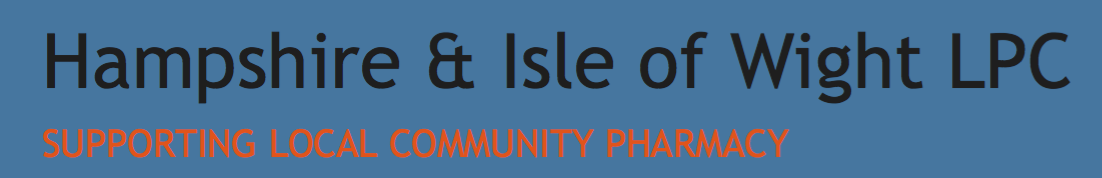 will become….
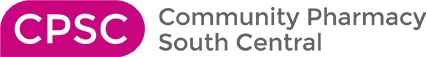 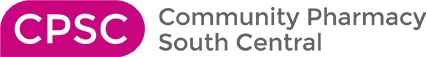 We’re pleased to announce that the new-look 
Community Pharmacy South Central 
website.

CPSC will become the new name for Hampshire and Isle of Wight LPC in
 October 2017
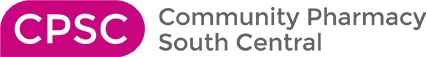 In the mean time you will continue to be able to use the existing Hampshire & Isle of Wight LPC website for all your needs

What you will see?
Until October - news article headlines will be written onto the existing H&IOW LPC website 
October 2017 - H&IOW LPC website switch off and redirection to CPSC
and transfer of previous usable LPC content to CPSC site
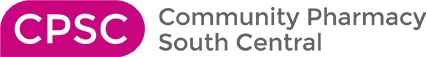 So why change? 

 We have responded to feedback from you and your pharmacy colleagues
- in-formal comments made verbally to the LPC 
- feedback from some stakeholders
- a general move by other LPCs to clearer use of the term ‘Community Pharmacy’
and a series of Survey Monkey questionnaires posted earlier this year to our contractors
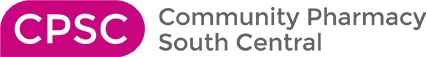 So what’s new? 

The new-look site will have a simpler look and feel
there is easier navigation 
- so you can find what you need, faster
there are automated newsfeeds from RPS, GPhC, PSNC & NPA
- so you can get all your daily updates from one visit
and there are links to all other CPSC resources
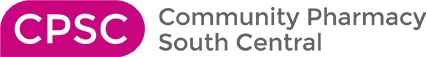 and technologically…

The website is optimised for mobile and tablet devices
 - so you can use it anywhere, any time
allows incorporation of google maps
automatic links with Eventbrite booking
has easy to use calendar functions to make booking more straightforward
and ‘contact us’ functionality
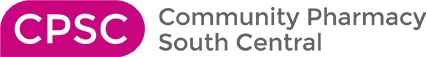 What’s the same? 

CPSC continues to offer you a range of tools and resources
all designed to support your business
helps keep you up to date with current news and events
assists with your professional development
and enhances the service you are able to offer patients
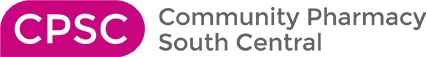 We do hope you enjoy using our new website 


Best wishes
Your CPSC team
Lets have a look …. Test link only